Blood and glory       By Nehemias
.
You wake up to a nock on the door 

1.Do you open the door
Open the door
Just go back to bed
You join
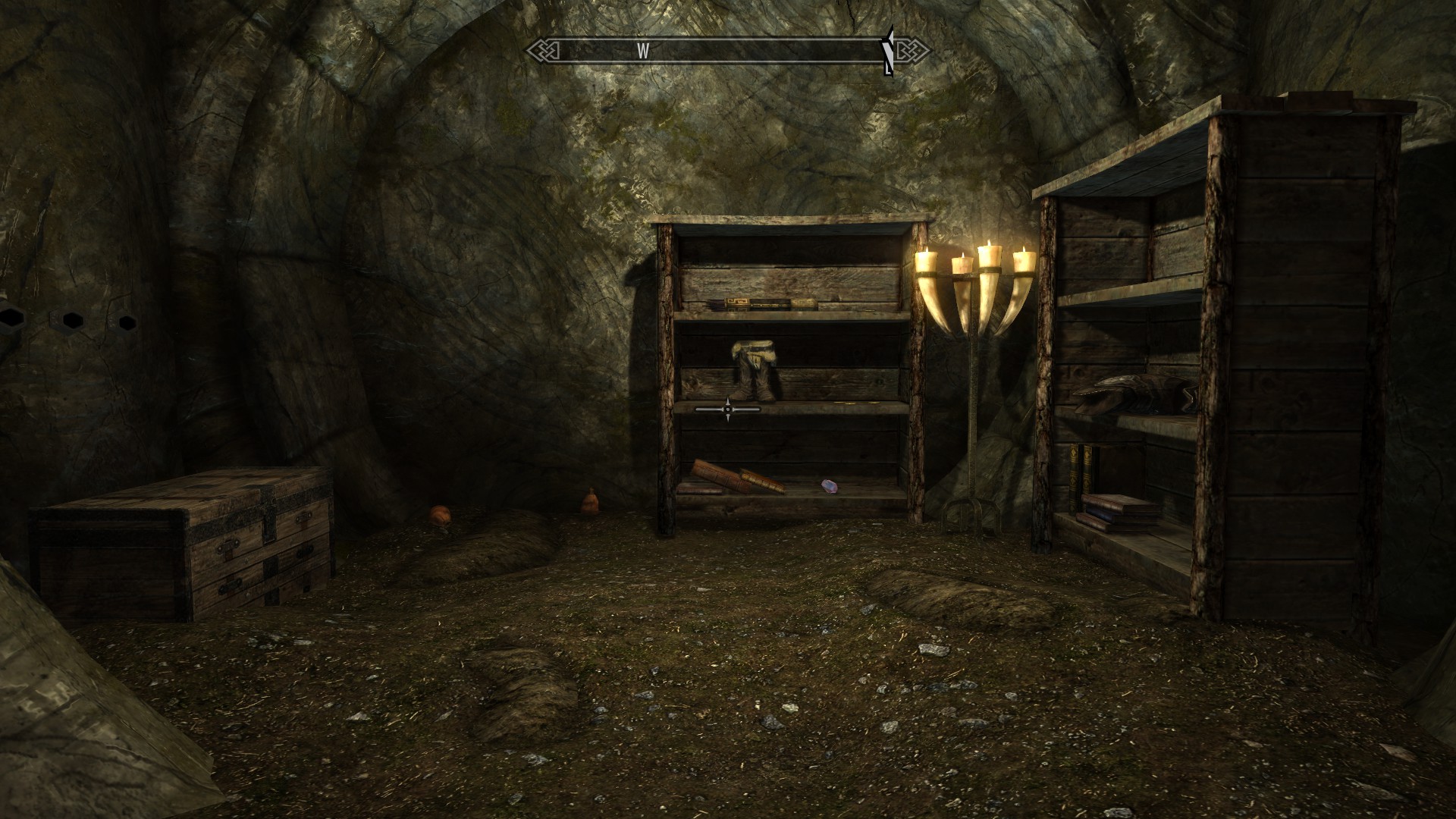 run